Year 5
Rounding to the Nearest 10
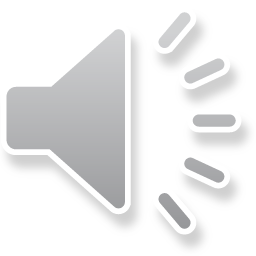 0
20
70
10
30
40
60
50
80
90
100
Year 5: Rounding to the nearest 10
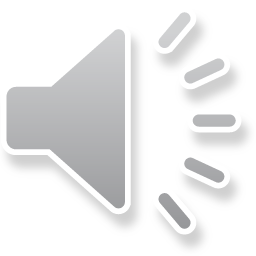 Example 1: Round 39 to the nearest 10.
39
Year 5: Rounding to the nearest 10
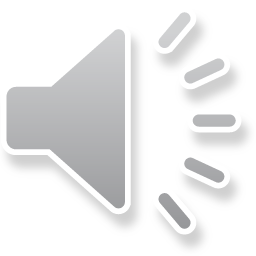 Example 1: Round 39 to the nearest 10.
T
30
39
40
Year 5: Rounding to the nearest 10
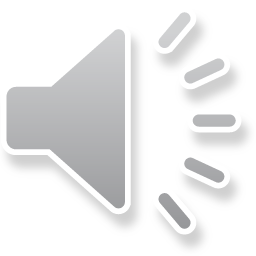 Example 1: Round 39 to the nearest 10.
T
30
39
40
4,3,2,1 and 0 round down.
5,6,7,8 and 9 round up.
Year 5: Rounding to the nearest 10
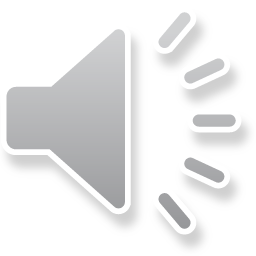 Example 2: Round 71 to the nearest 10.
71
Year 5: Rounding to the nearest 10
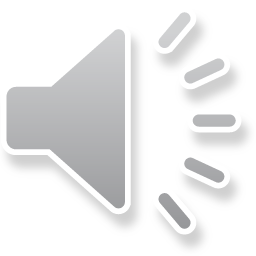 Example 2: Round 71 to the nearest 10.
T
70
71
80
Year 5: Rounding to the nearest 10
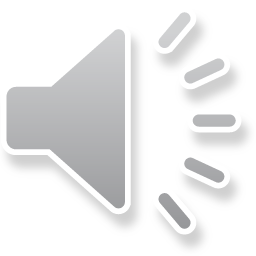 Example 2: Round 71 to the nearest 10.
T
70
71
80
4,3,2,1 and 0 round down.
5,6,7,8 and 9 round up.
Year 5: Rounding to the nearest 10
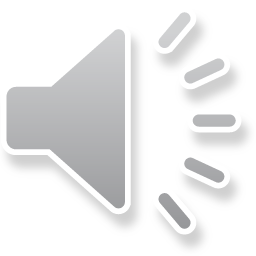 Round 28 to the nearest 10.
Round 72 to the nearest 10.
Round 95 to the nearest 10.
Your turn.
4,3,2,1 and 0 round down.
5,6,7,8 and 9 round up.
Year 5: Rounding to the nearest 10
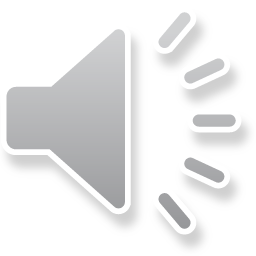